Jak to bylo v Jeruzalémě
… aneb proč slavíme Velikonoce…
NAROZENÍ JEŽÍŠKA
JEŽÍŠOVI PŘÁTELÉ
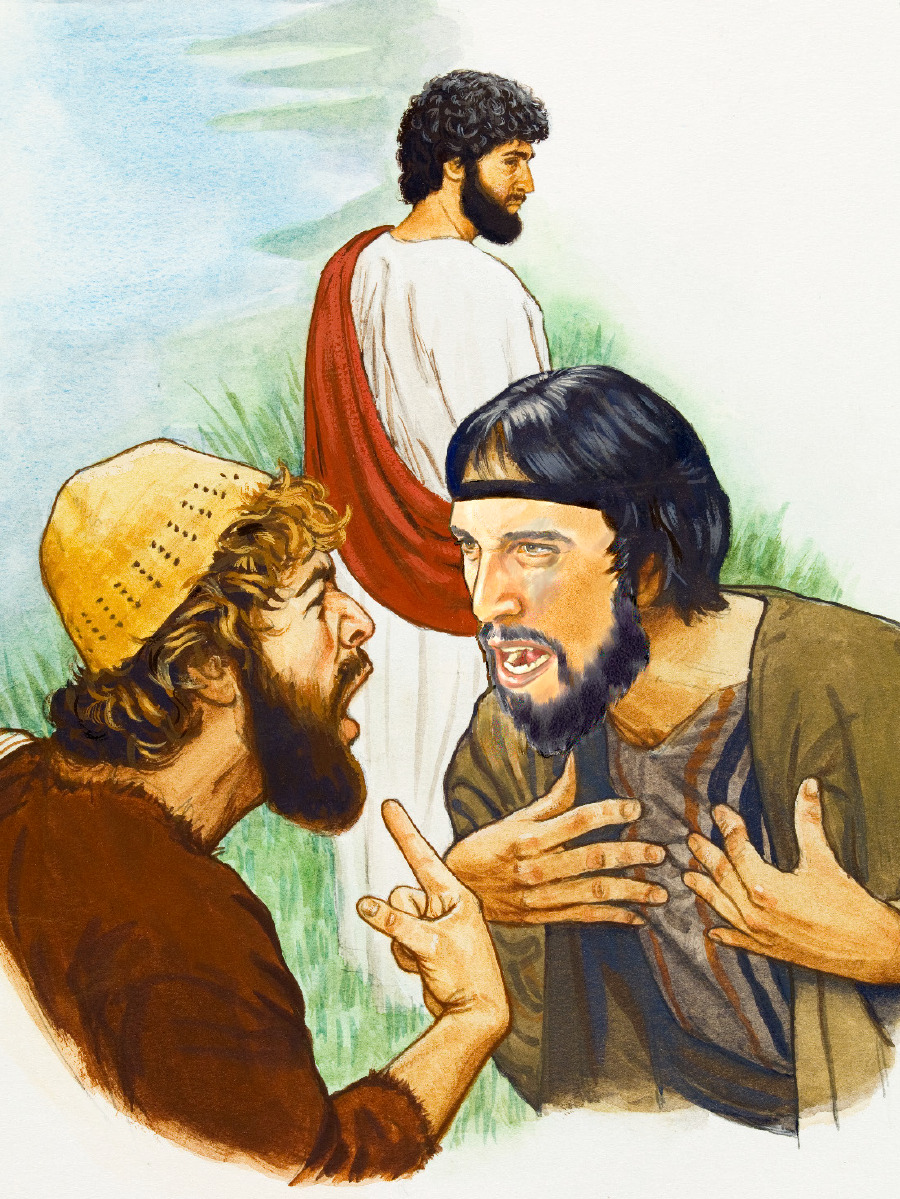 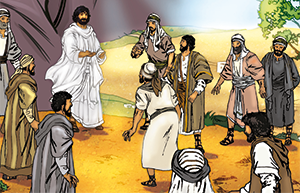 Pontius PILÁT se Ježíše obával
JIDÁŠ ZRADIL JEŽÍŠE
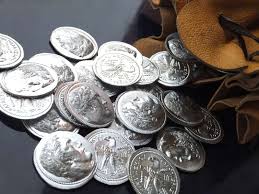 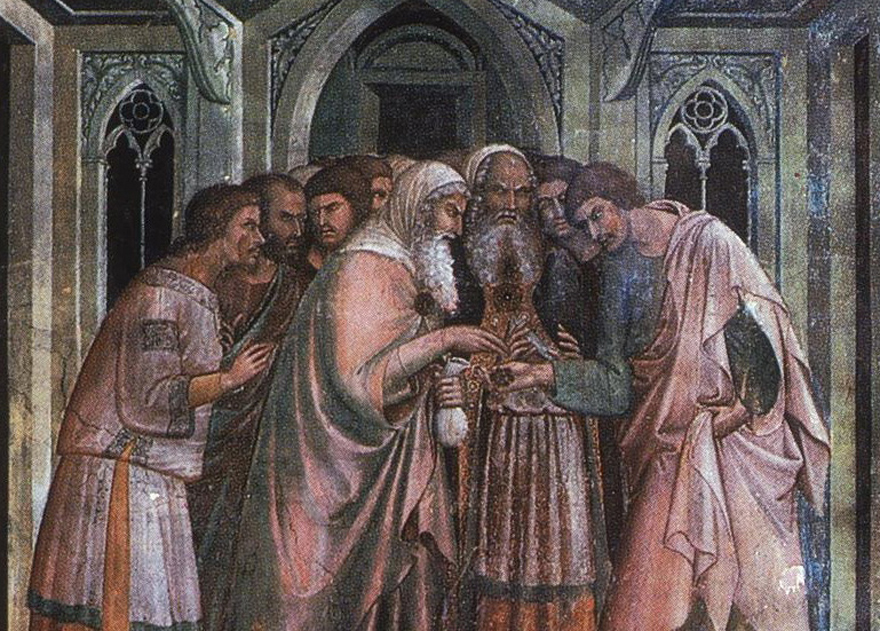 POSLEDNÍ VEČEŘE
VOJÁCI JDOU PRO JEŽÍŠE
Pilát soudí Ježíše
Ježíš jde na horu Golgotu
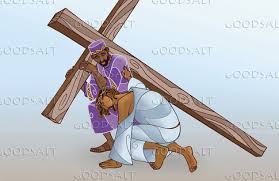 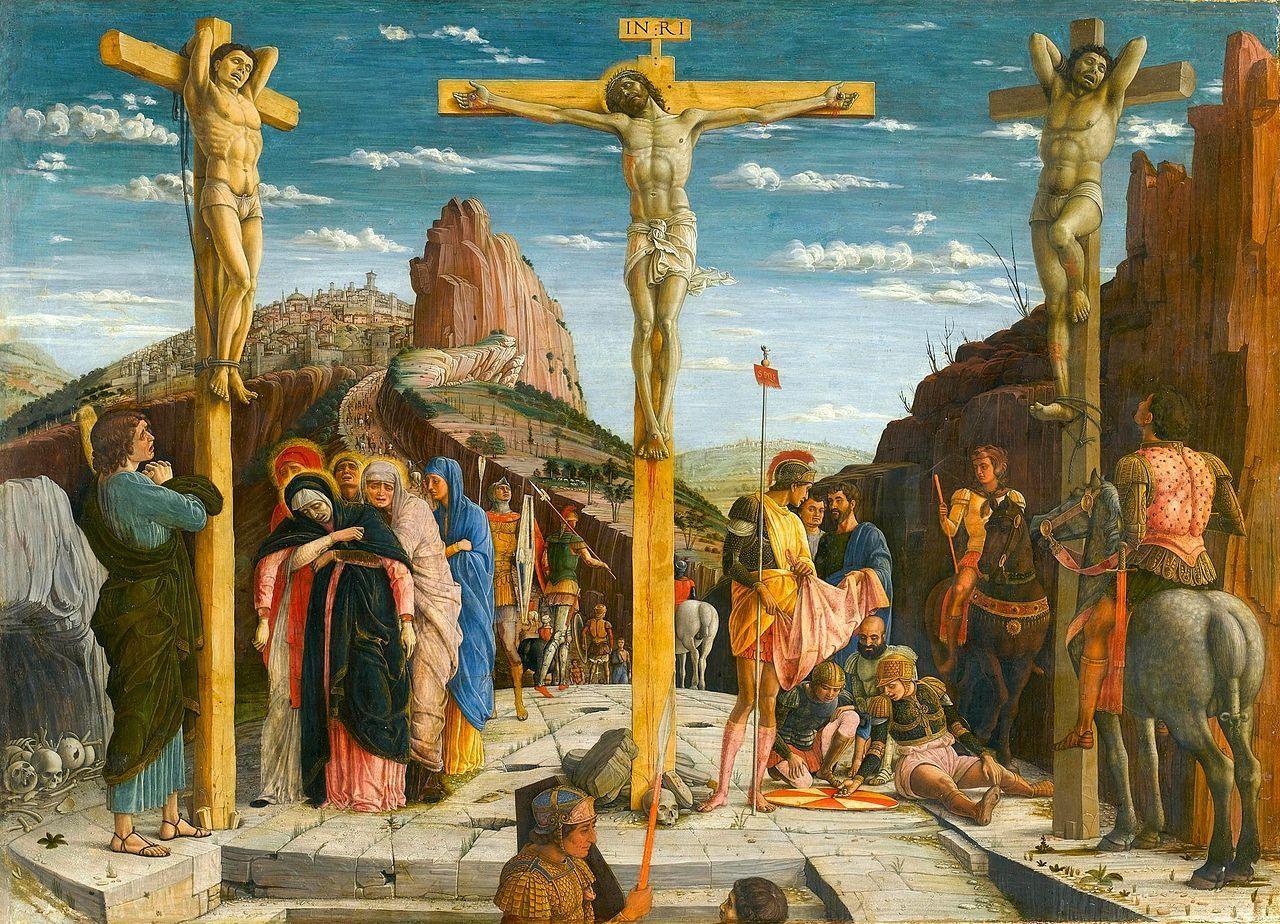 Boží hrob
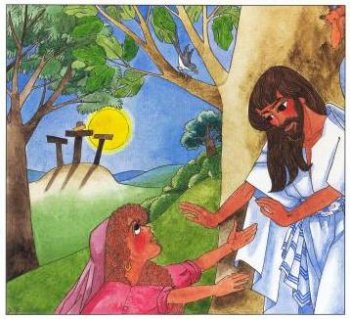